The Political Setting of the N.T.
The Political Setting in the Roman Empire
Israel (along with all of Rome) was subject to Roman Caesars:
27 B.C. – A.D. 14	Augustus
A.D. 14-37		Tiberius
A.D. 37-41		Caligula
A.D. 41-54		Claudius
A.D. 54-68		Nero
A.D. 68		Galba
A.D. 69		Otho
A.D. 69		Vitellius
A.D. 69-79		Vespasian
A.D. 79-81		Titus
A.D. 81-96		Domitian
The Political Setting of the N.T.
The Political Setting in the Roman Empire
The Roman Empire was organized into provinces
Many provinces were permitted a measure of “self-rule” 
During the New Testament era, Palestine was supervised by procurators
Notable procurators during New Testament times included:
Pontius Pilate (A.D. 26-36) – (Luke 13:1; 23:1; John 18:28-19:38)
Antonius Felix (A.D. 52-60) – (Acts 23:23-24:26)
Porcius Festus (A.D. 60-62) – (Acts 24:27-25:12)
The Political Setting of the N.T.
The Political Setting in Palestine
Within the Roman provinces, individual cities and regions were permitted to retain their own local government
Herod the Great (37-4 B.C.) (Matt. 2:1-23)
Herod Archelaus (4 B.C. – A.D. 6) (Matt. 2:22-23)
Herod Antipas (4 B.C. – A.D. 39) (Matt. 14:1-12; Luke 9:7-9; 13:31-32; 23:7-15)
Herod Philip (4 B.C. – A.D. 34) (Luke 3:1)
Herod Agrippa I (A.D. 37-44) (Acts 12:1-24)
Herod Agrippa II (A.D. 50-100) (Acts 25:13-26:32)
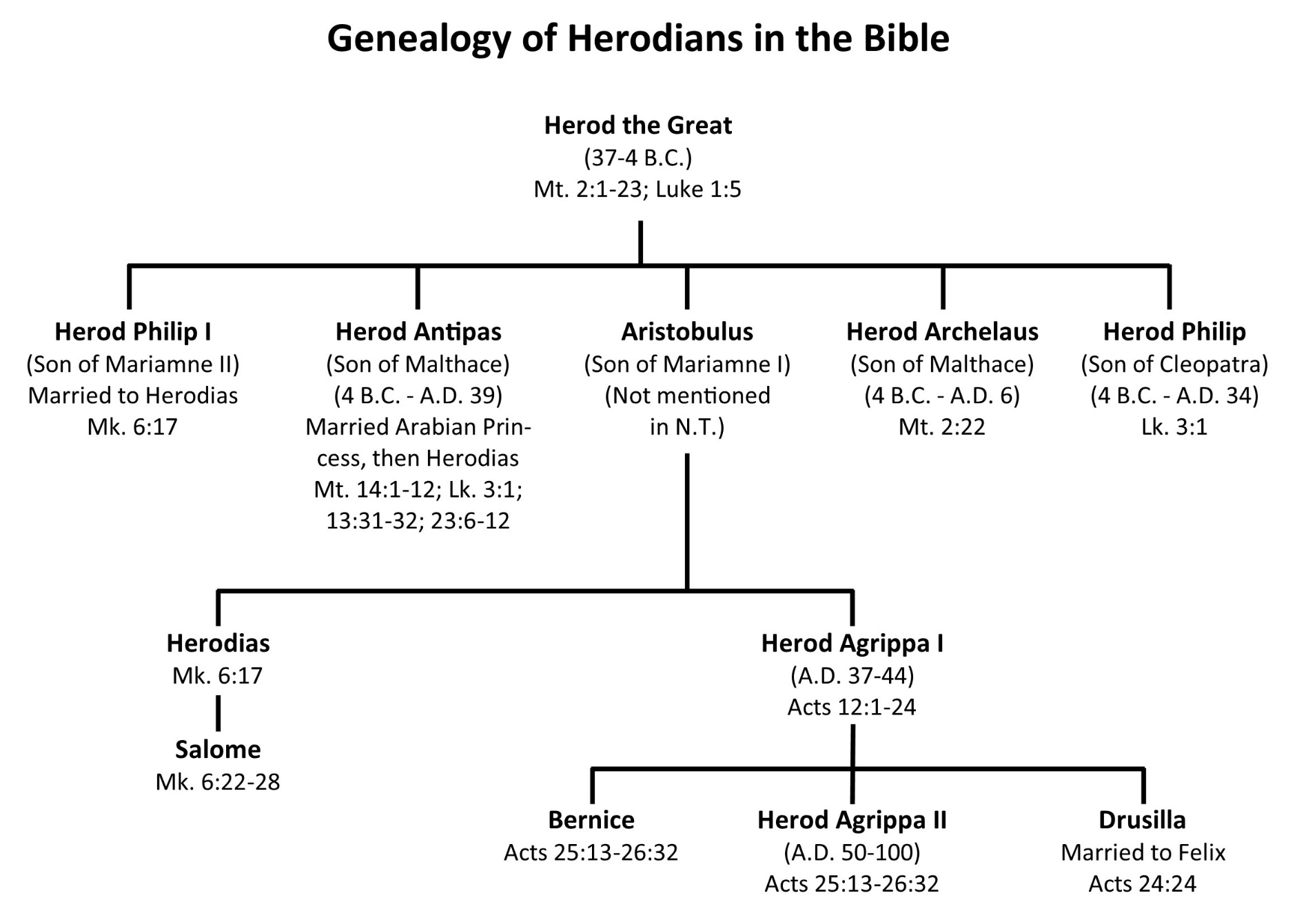 The Political Setting of the N.T.
The Political Setting of the N.T.
Providential Benefits of the Political Setting Upon the Rise and Early Spread of Christianity
Political Unity
Wide-Spread Peace
Just Law
Citizenship
The Social & Economic Setting of the N.T.
The Social Setting
Social Classes in the Roman Empire
Slavery in the Roman Empire
Jews and Gentiles
Jews and Samaritans
Languages
The Economic Setting
Occupations
Currency
Travel
The Social & Economic Setting of the N.T.
Providential Benefits of the Social & Economic Settings Upon the Rise and Spread of Christianity
Universal Language
Travel
The Religious Setting of the N.T.
The Religious Setting in the Roman Empire
Greek-Romans Gods
Emperor Worship
Eastern Religions
Occultism
Philosophies
Platonism 
Gnosticism 
Neo-Platonism 
Stoicism
The Religious Setting of the N.T.
The Religious Setting in Palestine (Among the Jews)
The Jewish religion centered around physical buildings
The temple
The synagogue
Jewish sects divided the Jews along various lines
The Pharisees
The Sadducees
The Essenes
The Zealots
The Scribes
The Sanhedrin
The Religious Setting of the N.T.
The Religious Setting in Palestine (Among the Jews)
Jewish feast days (holy days) were an integral part of their life
The Jewish calendar followed twelve lunar months
Passover
Unleavened Bread
Pentecost
The Feast of Trumpets (Rosh Hashanah)
The Day of Atonement (Yom Kippur)
The Feast of Tabernacles
The Feast of Lights (Hanukkah)
The Feast of Purim
The Religious Setting of the N.T.
Providential Benefits of the Religious Setting Upon the Rise and Early Spread of Christianity
Religious Toleration